КИСЛОТЫ
Учитель химии
ГБОУ СОШ с. Шигоны
Симонова Л.П.
Загадки
Если в паре элементовКислород вторым стоит,Ты же знаешь, эта параНазывается …Если формулы началоПредставляется с металла,ОН-красуется затем,Вещества знакомы всем.Не надо придумывать им названиеВедь эти вещества …
Задание
Распределите формулы вещества по классам в таблицу;

Подчеркните формулы кислотных оксидов.
HCl, SO3, HNO3, H2SO4, Ca(OH)2, K2O, Na2O, CO2, N2O5, Al2O3, Zn(OH)2, AL(OH)3
Можно ли объединить оставшиеся формулы веществ в одну группу?
HCl, HNO3,  H2SO4
КИСЛОТЫ
Из своего жизненного опыта вы знаете, что многие продукты питания обладают кислым вкусом.
Кислый вкус этим продуктам придают кислоты.
Кислый вкус лимону придает лимонная кислота,
Яблоку – яблочная кислота.
Скисшему молоку – молочная кислота.
Щавель имеет кислый вкус благодаря наличию в его листьях щавельной кислоты.
Целеполагание
Сформировать комплекс знаний о кислотах как классе неорганических веществ
Состав кислот и названий кислот.
Классификация кислот.
Распознавание кислот.
Определение степени окисления элементов, входящих в состав кислот и зарядов ионов.
История открытия кислот.
Применение кислот.
Фрукты
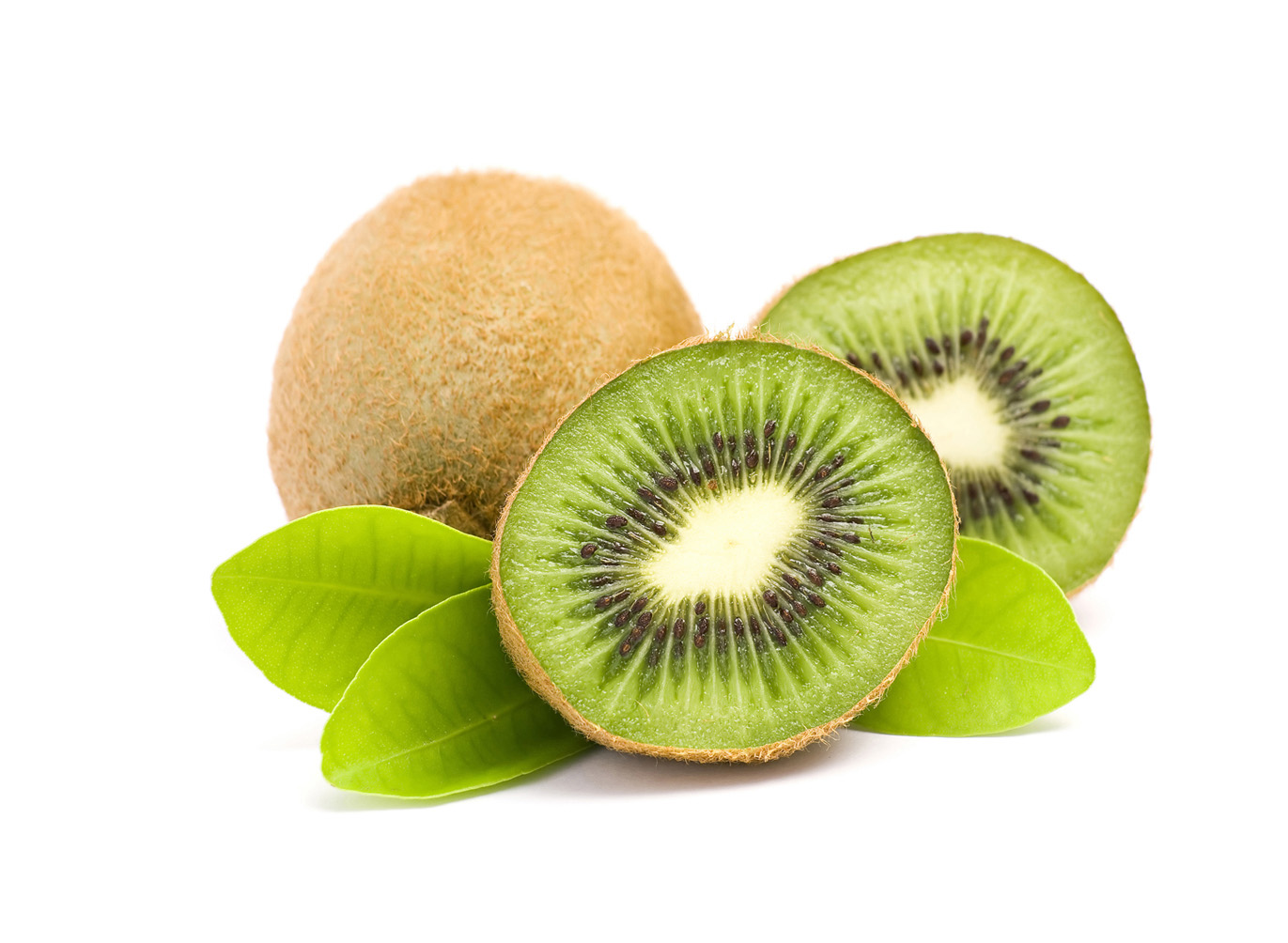 Названия кислот состоят из прилагательного и существительного «кислота».
Прилагательные бескислородных кислот состоят из двух корней обозначающих химические элементы, составляющие эти кислоты.
(Пример: H2S- сероводородная; HF- фтороводородная; HBr- бромоводородная и др.)
Прилагательные кислородосодержащих кислот состоят из корня-названия химического элемента-неметалла, образующего данное соединение плюс суффикс –н, если данный элемент находится в высшей степени окисления;
(Пример: H2SO4- серная; HNO3- азотистая.)
 Или суффикс –ист, если этот элемент имеет промежуточную степень окисления (H2SO3-сернистая; HNO2-азотистая.)
КОНЕЦ